Lewis dot Structure
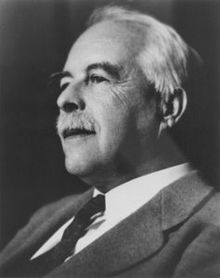 Gilbert N. Lewis(1874 – 1946)
This Photo by Unknown Author is licensed under CC BY-SA
This Photo by Unknown Author is licensed under CC BY-NC-ND
Valence Shells
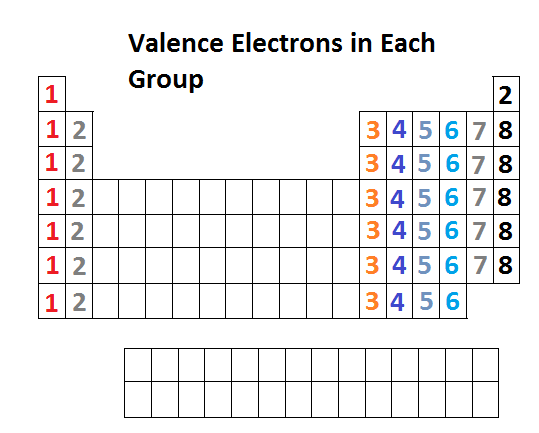 A valence shell is the outermost shell of an atom.
Electrons in the outer “valence” shell are most likely to contribute to how an element reacts.
This Photo by Unknown Author is licensed under CC BY-SA-NC
Lewis Dot Model
Steps to a Lewis Dot model
Step 1: Determine the number of Electrons for your element.
Step 2: Draw the symbol of the element.
Steps to a Lewis Dot model
Step 3: Begin placing the valence electrons around your symbol starting at the right and working counter clock-wise.
Lewis Dot Example
Nitrogen
Carbon